PROYECTO EJECUTIVO DEL COLECTOR PLUVIAL SURESTE, EN LA CIUDAD DE SAN FRANCISCO DEL RINCO, GTO.
PRESUPUESTO DE LA OBRA con IVA : $ 200,000.00
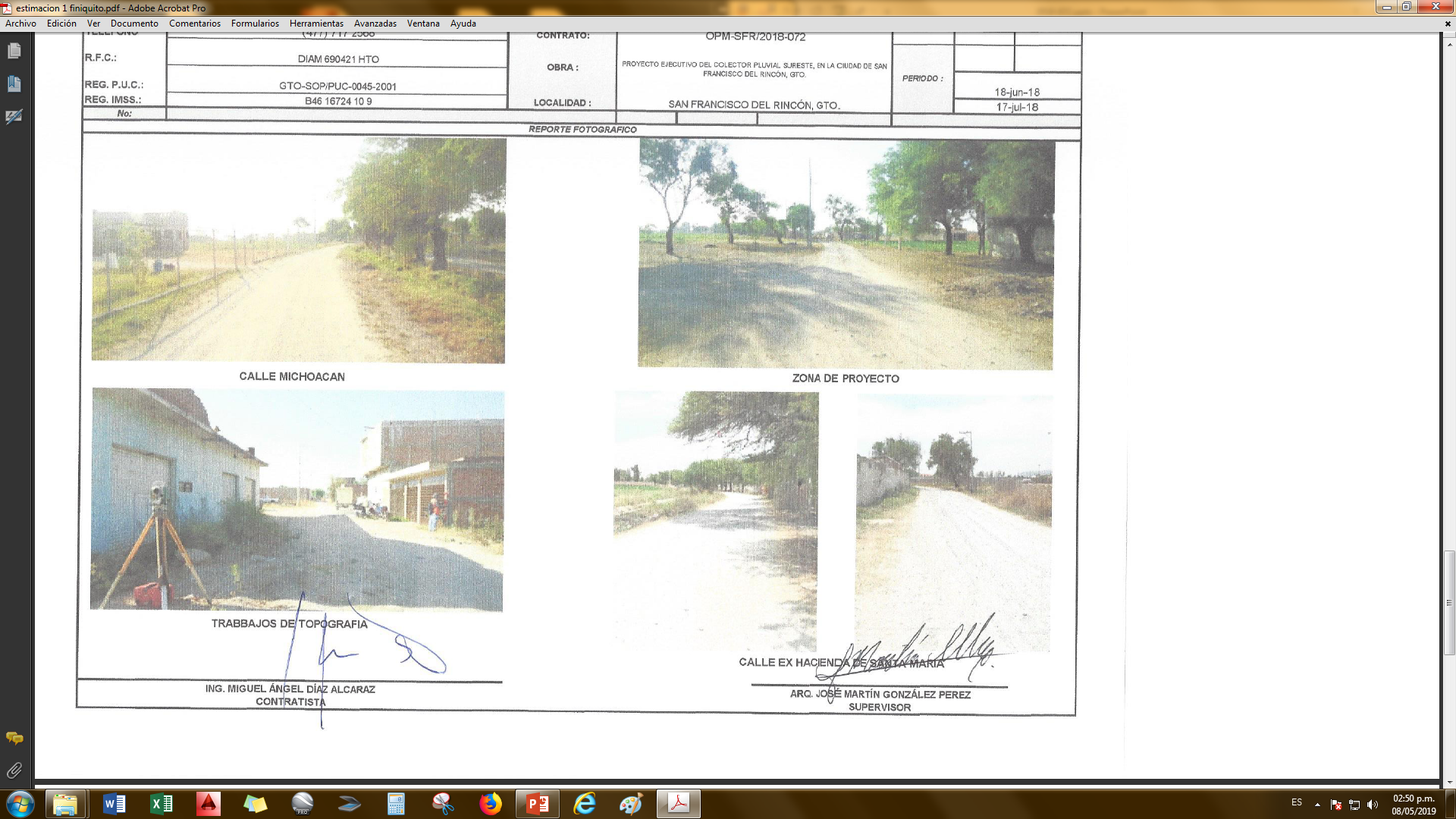 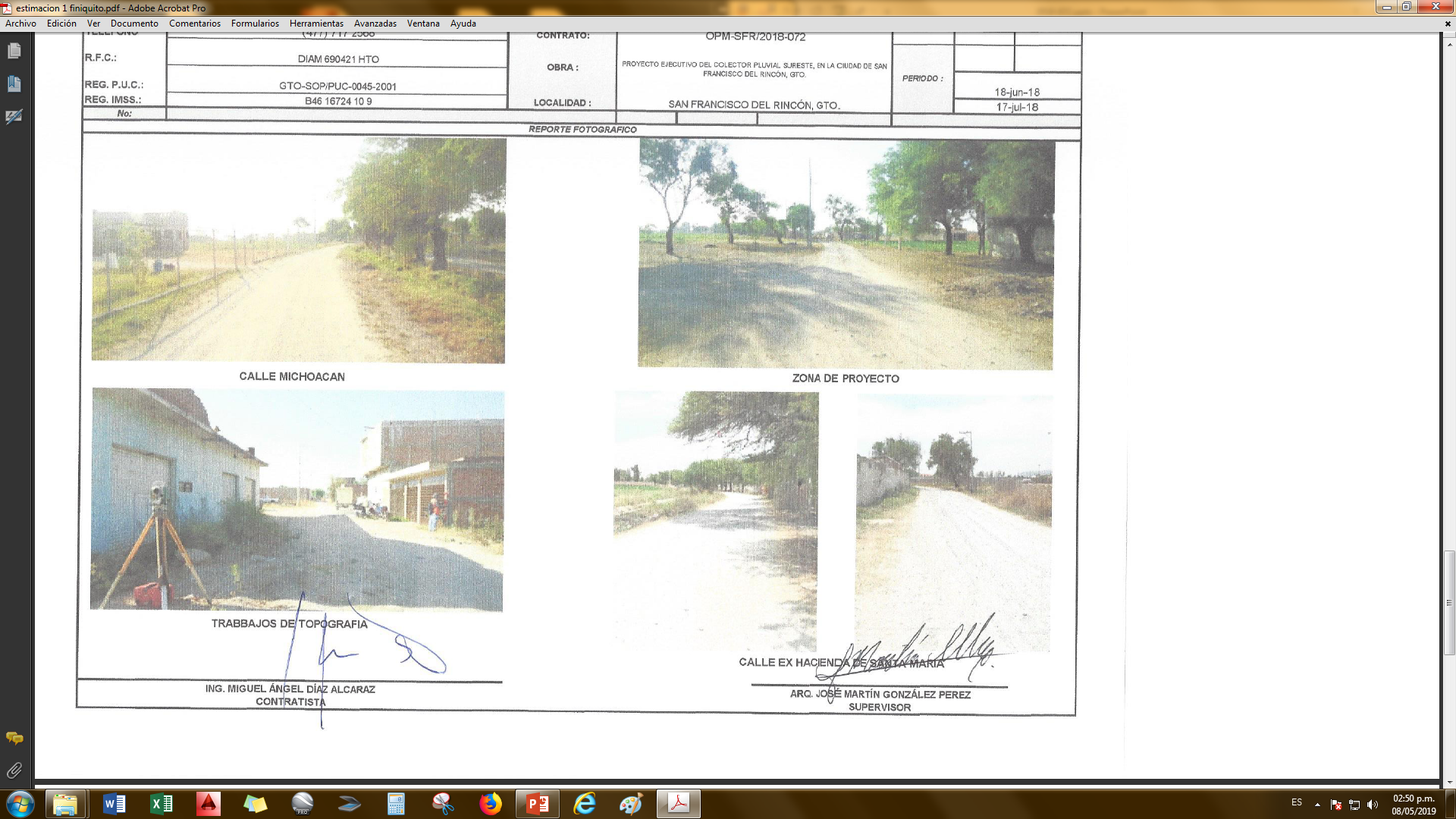 DESCRIPCION DE LOS TRABAJOS

ESTUDIO Y ANALISIS DE LOS ESCURRIMIENTOS DE LA ZONA.
ESTUDIO DE LOS ESTANCAMIENTOS DEL AGUA.
PROPUESTA DE COLECTOR PLUVIAL.
SAN FRANCISCO DEL RINCÓN, GTO.
1 DE 1